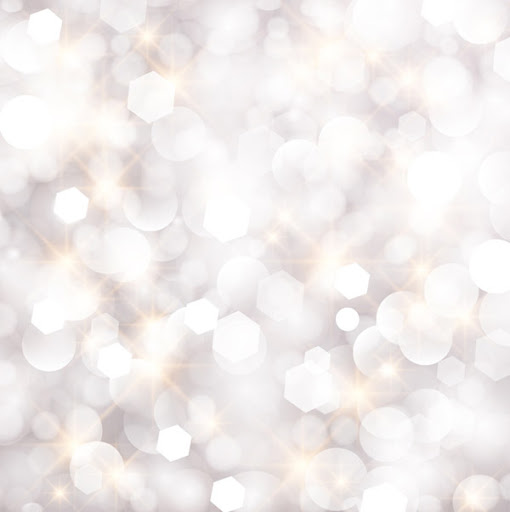 سؤال اجابته صحيحة
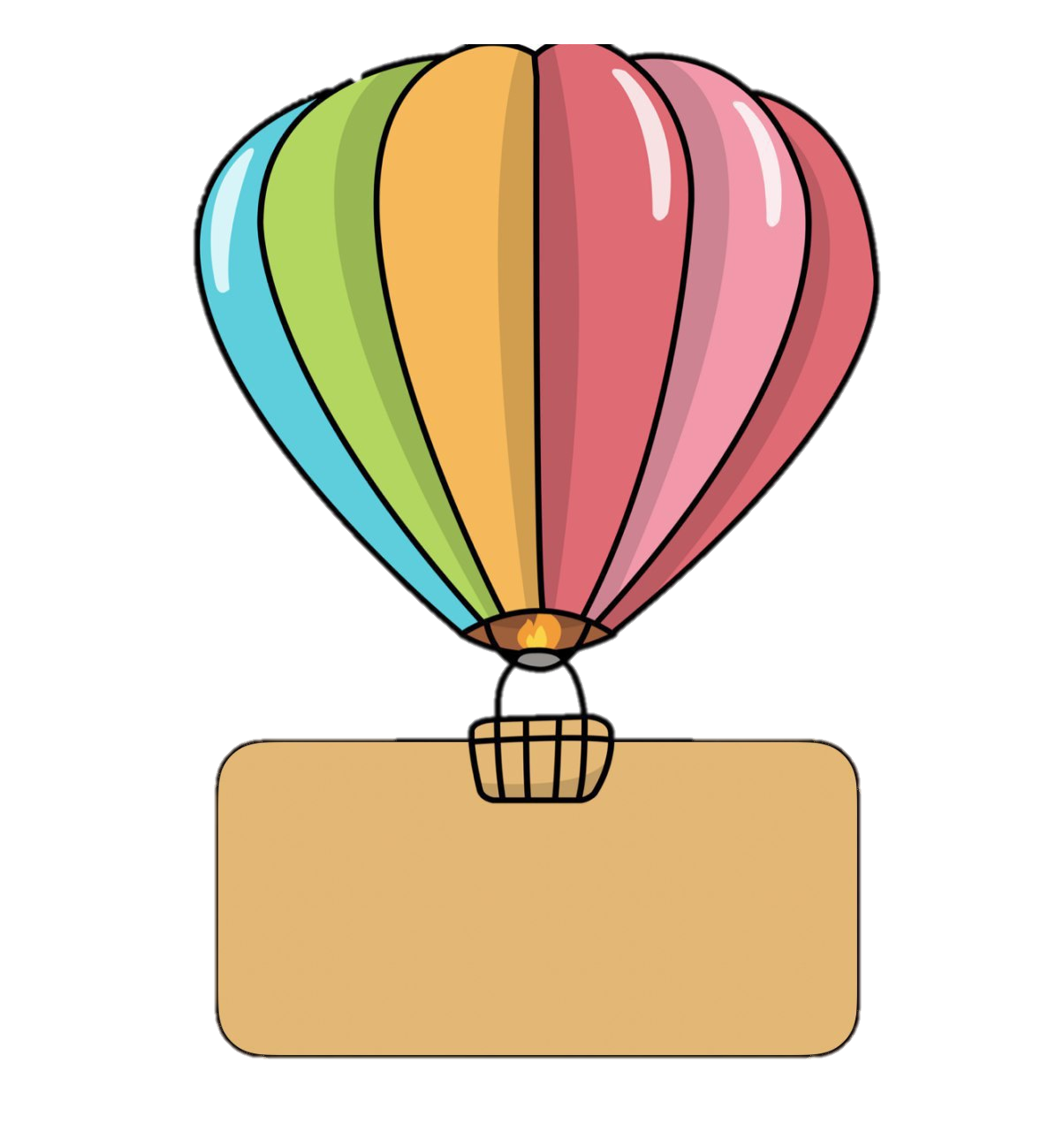 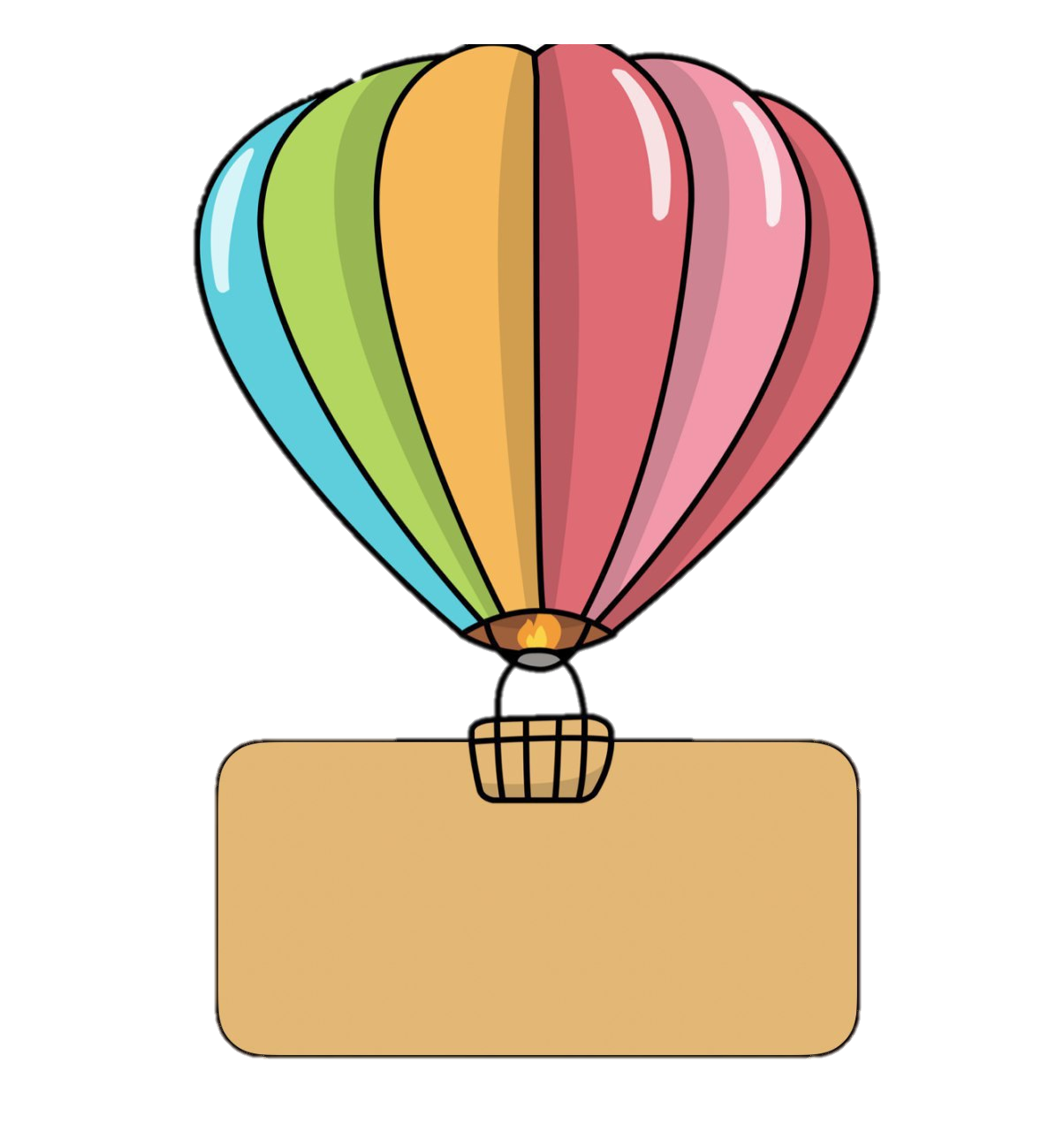 خطأ
صح
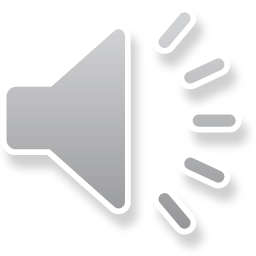 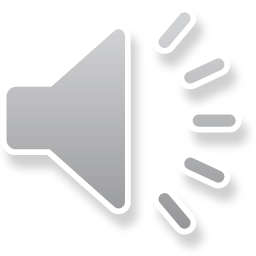 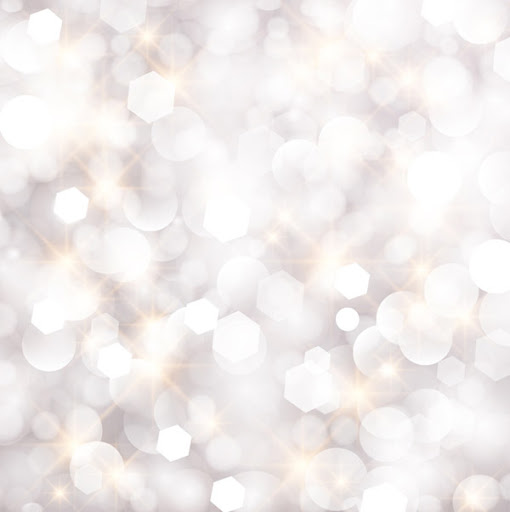 سؤال اجابته خطأ
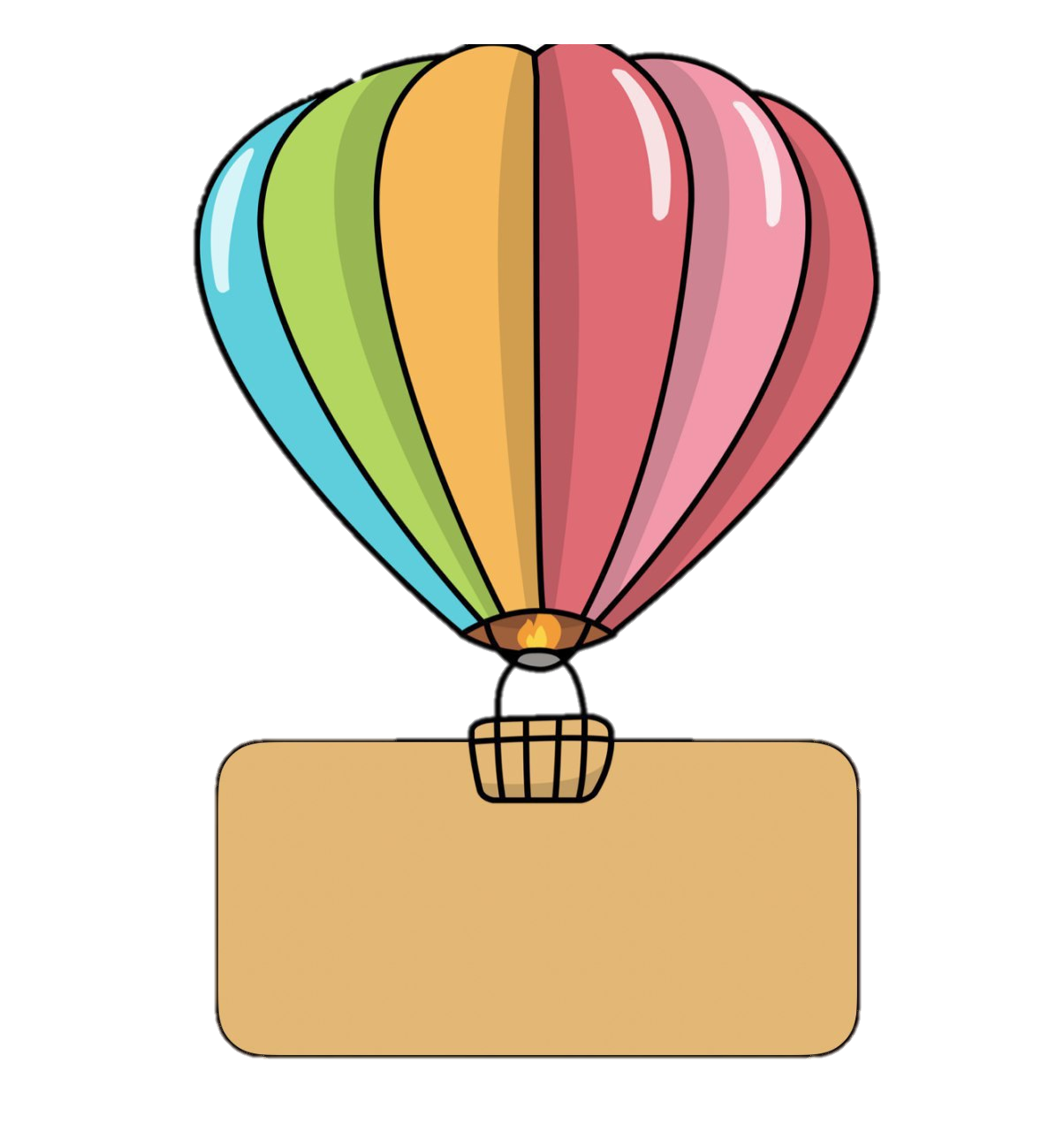 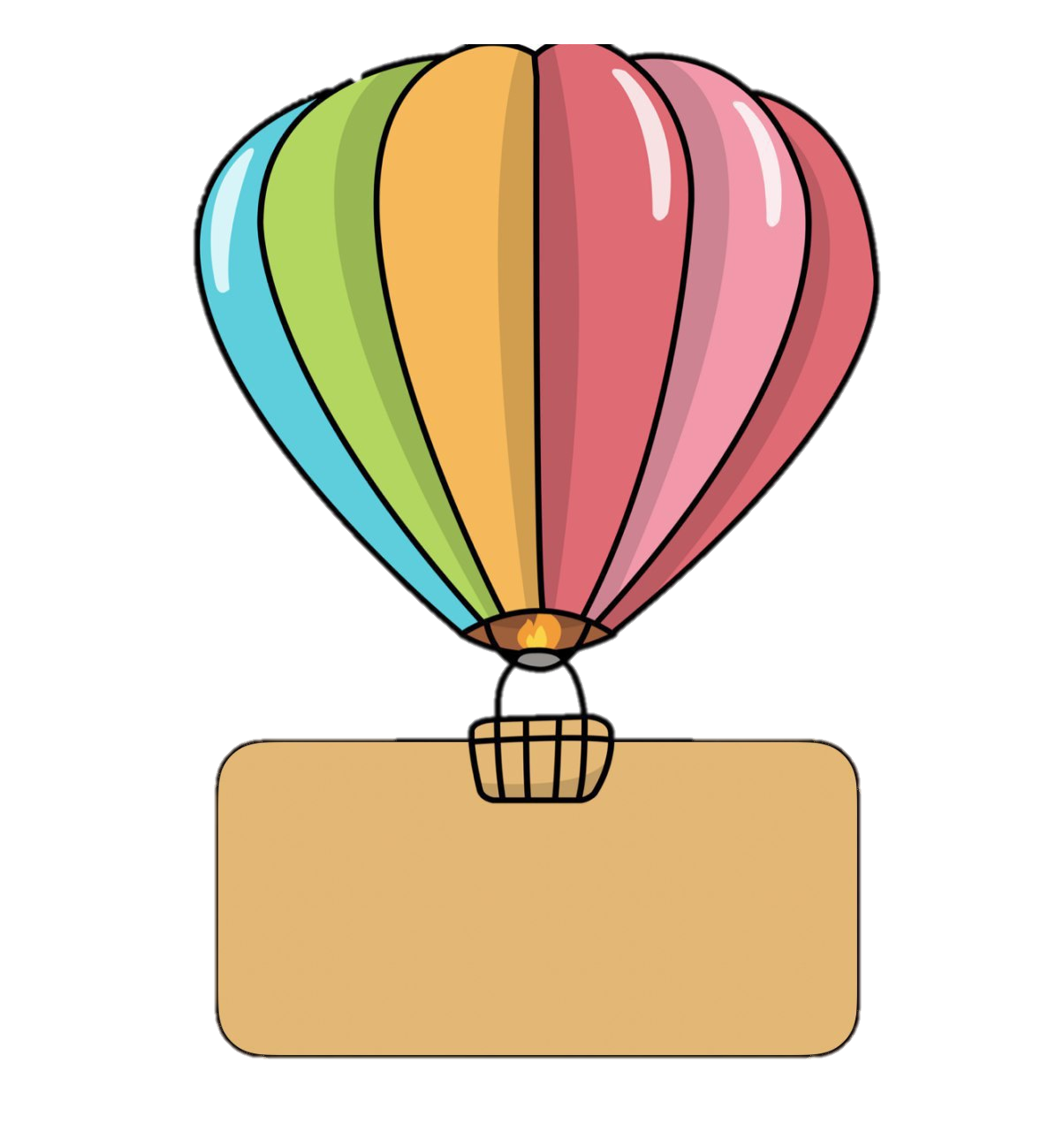 خطأ
صح
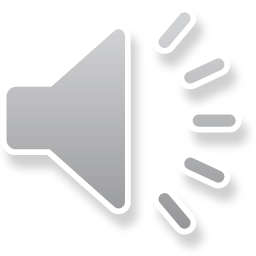 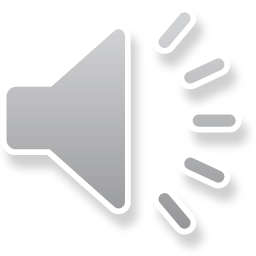 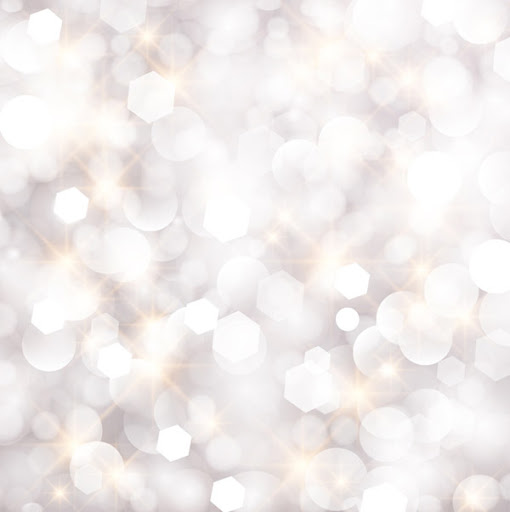 سؤال اجابته صحيحة
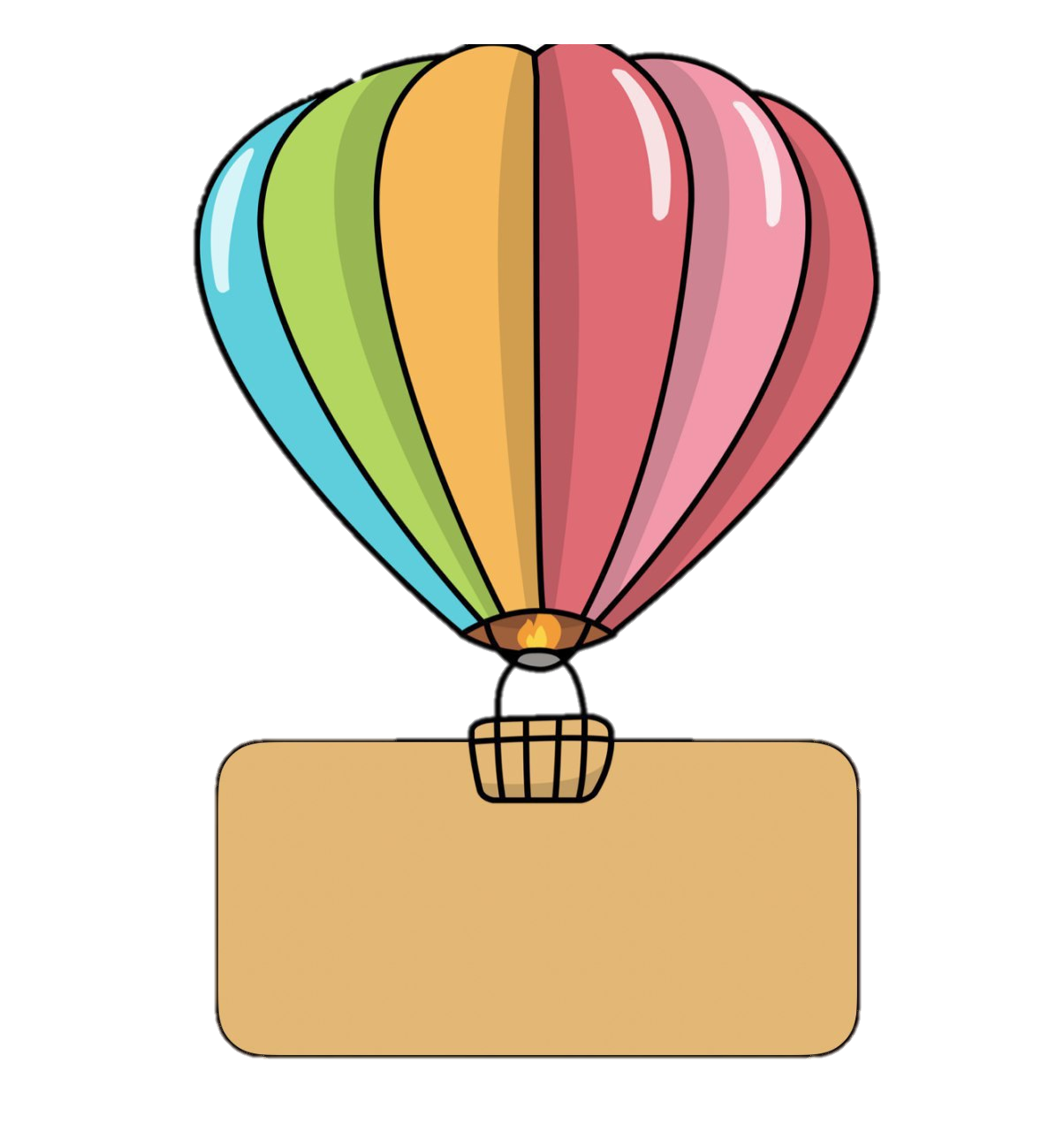 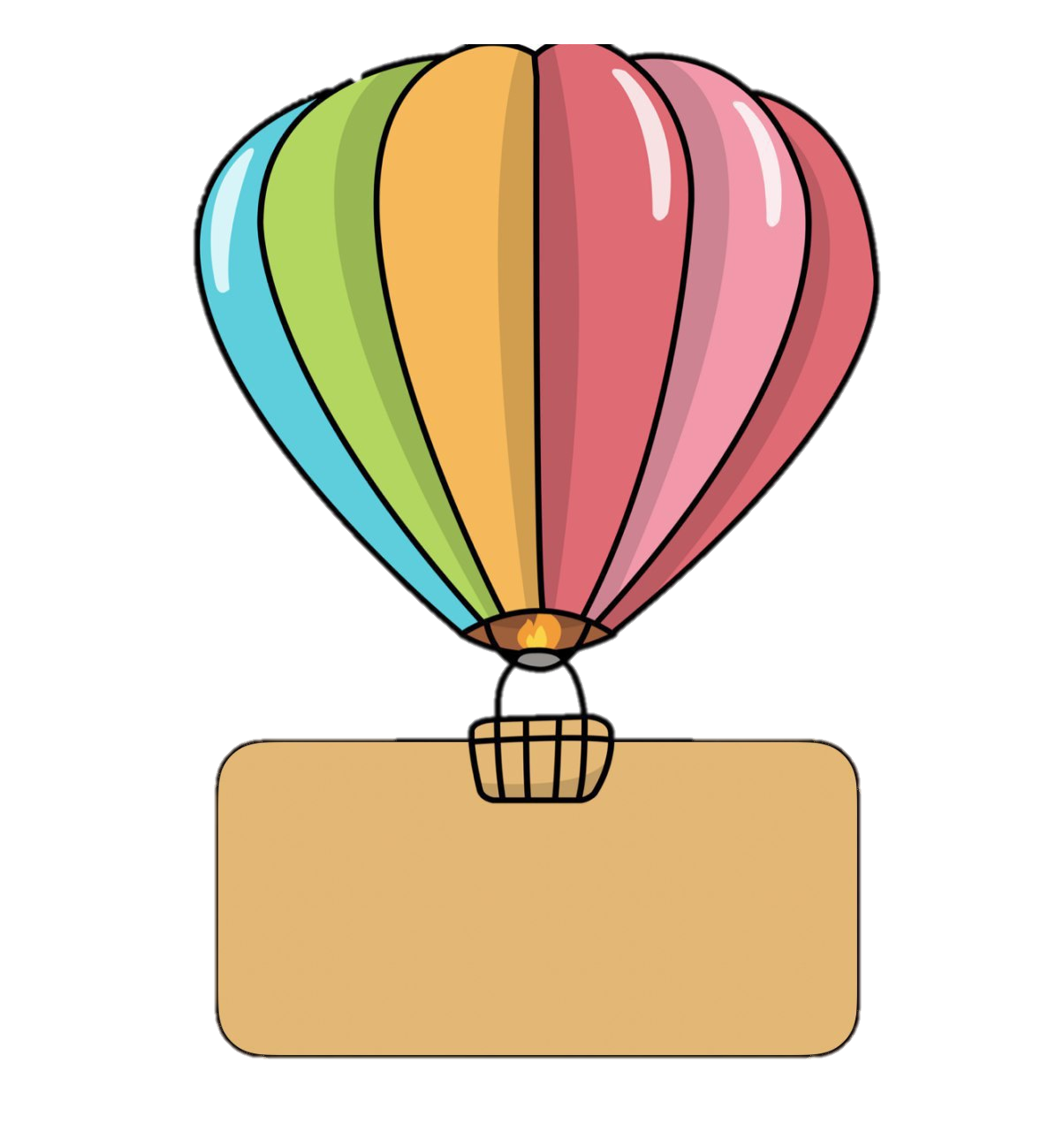 خطأ
صح
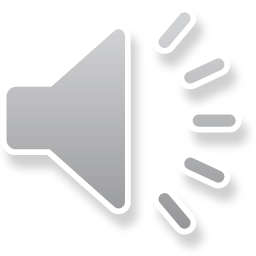 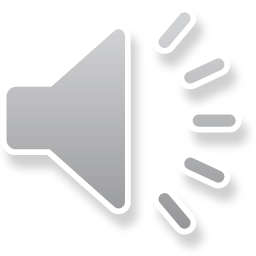 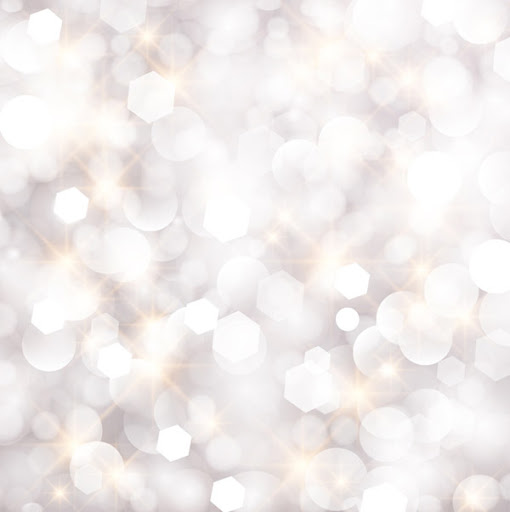 سؤال اجابته خطأ
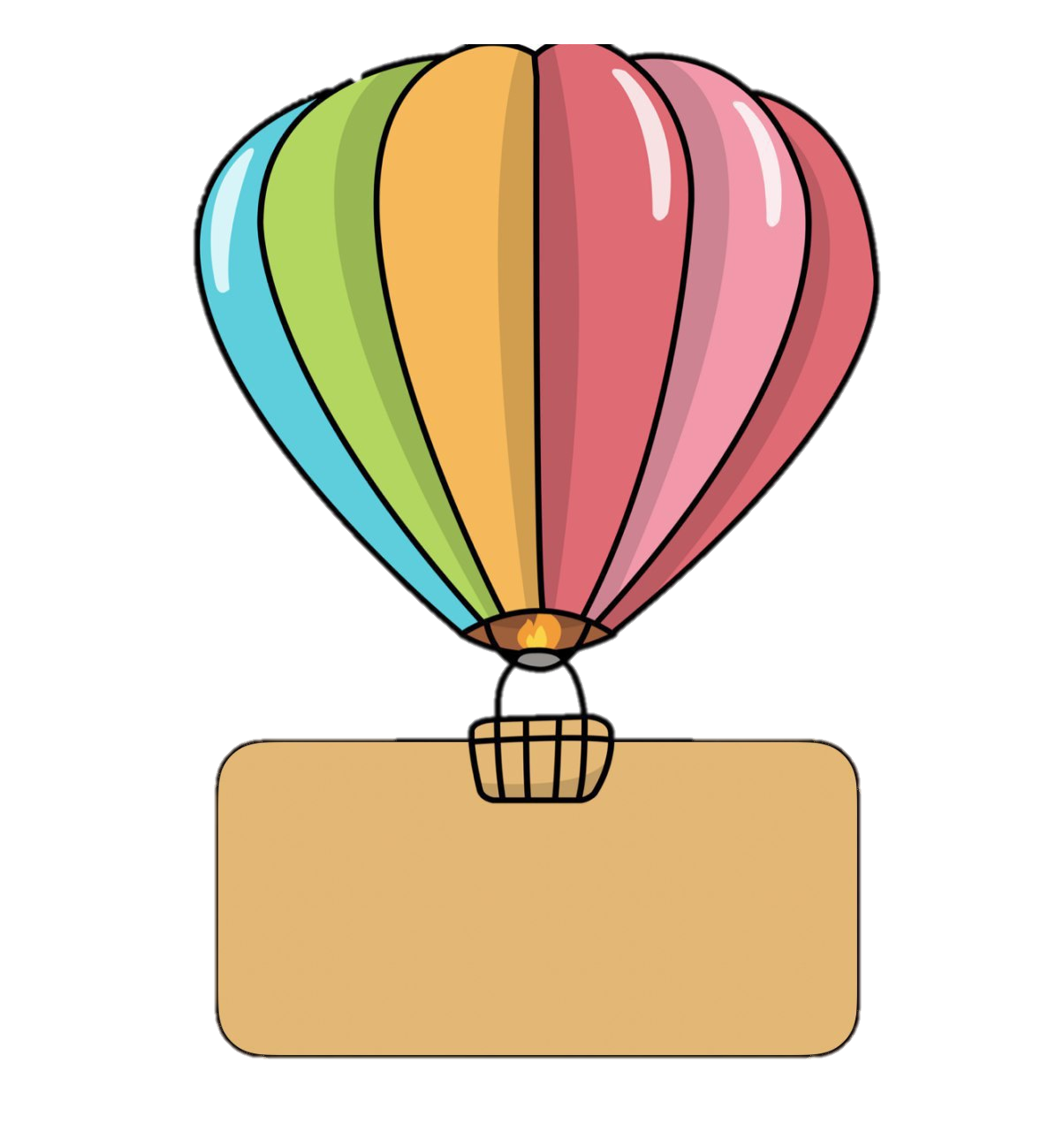 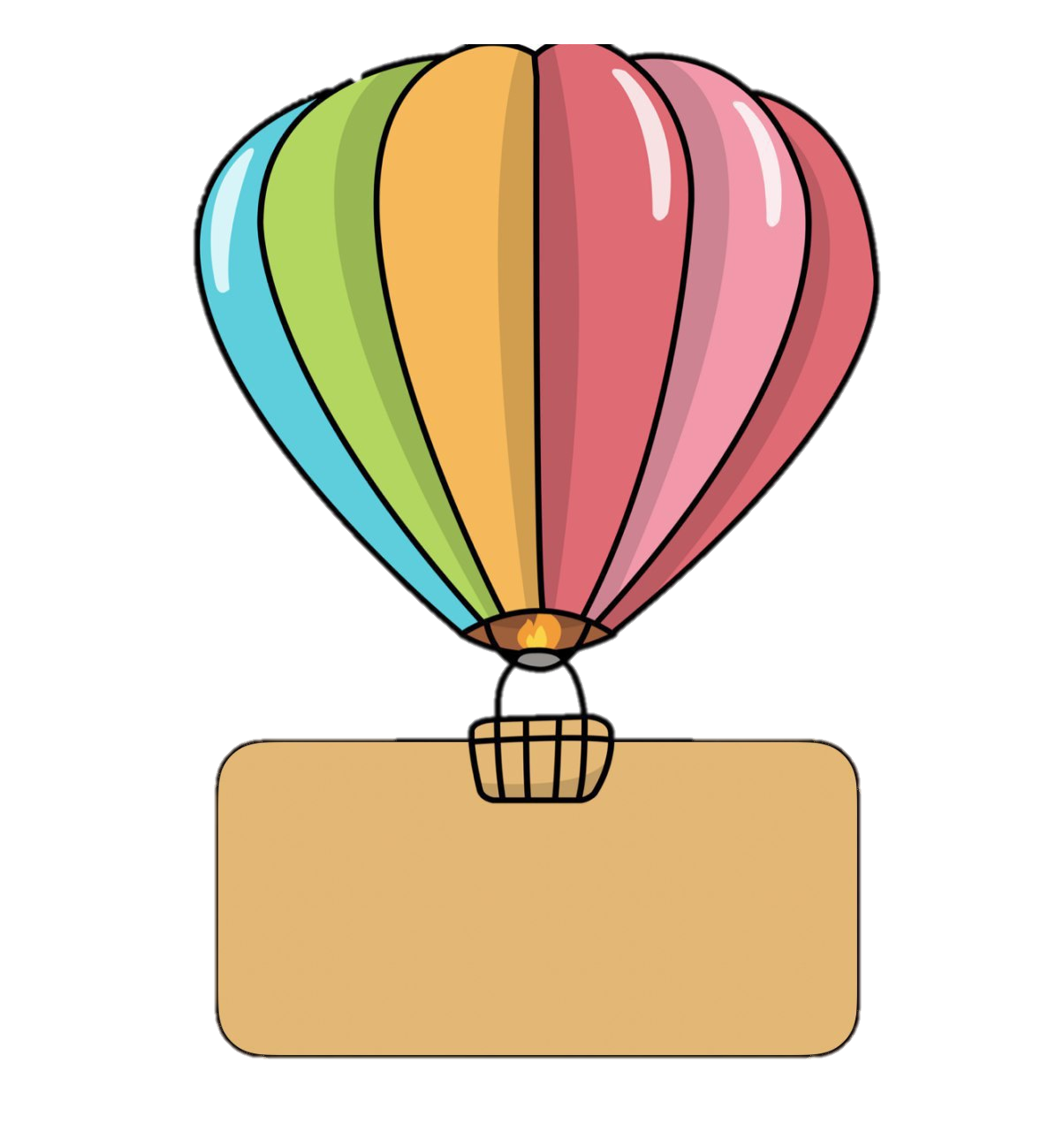 خطأ
صح
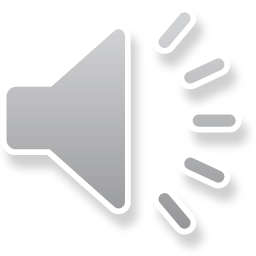 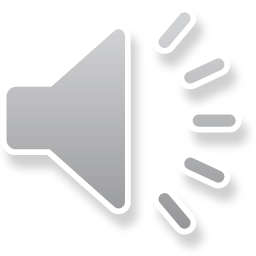